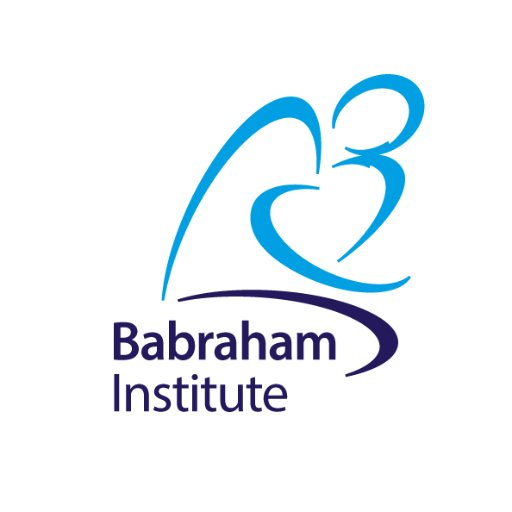 Analysis of Qualitative dataAnne Segonds-Pichonv2020-08
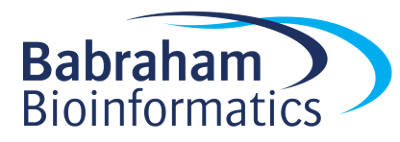 Variable
Quantitative
Qualitative
Continuous
Nominal
Ordinal
Discrete
Ratio
Interval
Qualitative data
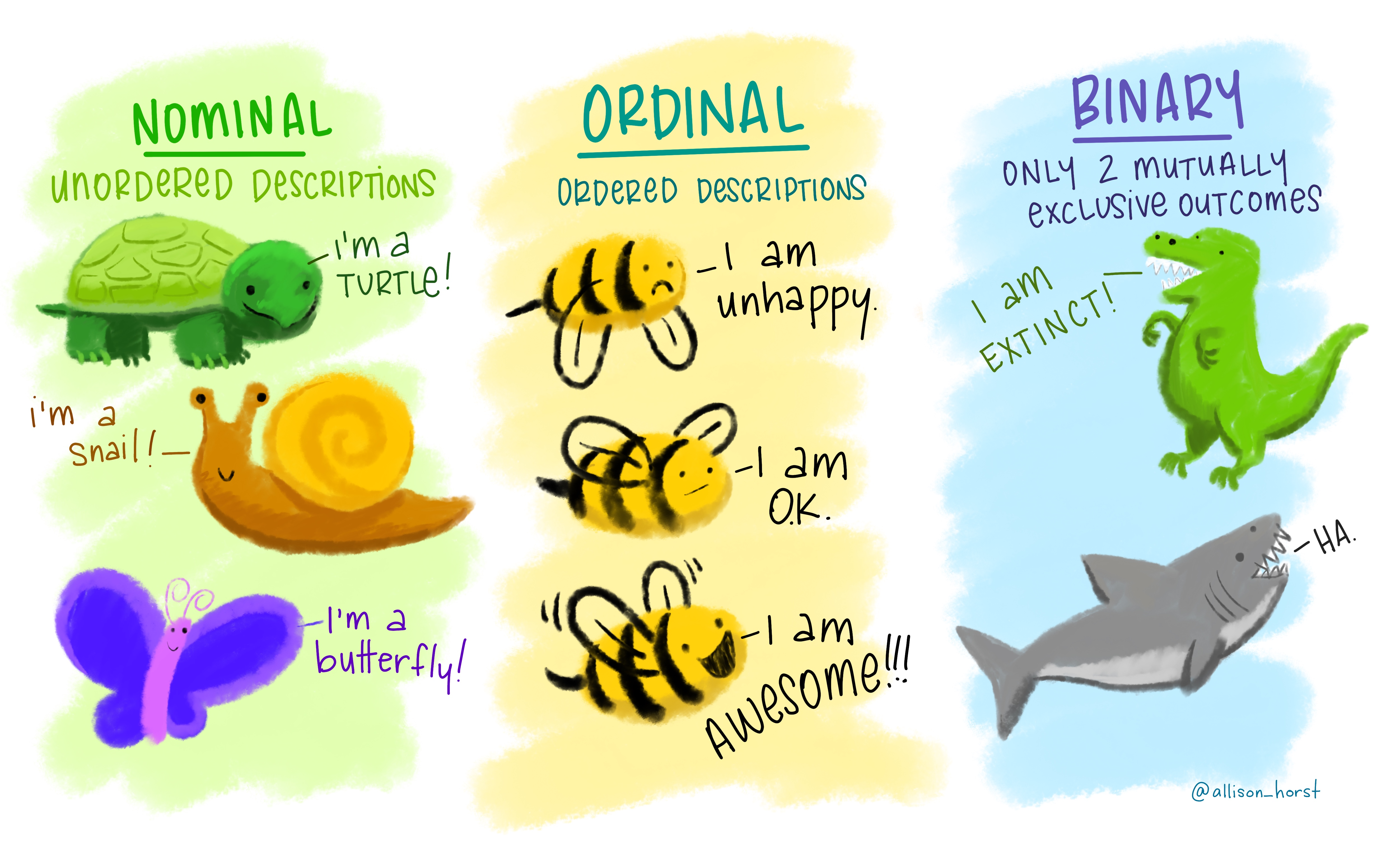 = not numerical

 = values taken = usually names (also nominal)
e.g. genotypes

Values can be numbers but not numerical
e.g. group number = numerical label but not unit of measurement

Qualitative variable with intrinsic order in their categories = ordinal

Particular case: qualitative variable with 2 categories: binary or dichotomous
e.g. alive/dead or presence/absence
https://github.com/allisonhorst/stats-illustrations#other-stats-artwork
[Speaker Notes: Can be good or horrible data qualitative data do not use many stats, one is chi square
Cats and dogs, first plot it]
Fisher’s exact and Chi2
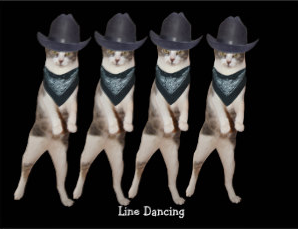 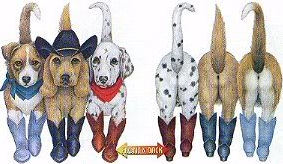 Example: cats and dogs.xlsx

 Cats and dogs trained to line dance
 2 different rewards: food or affection
 Question: Is there a difference between the rewards?
Is there a significant relationship between the 2 variables?
 does the reward significantly affect the likelihood of dancing?

To answer this type of question:
Contingency table
Fisher’s exact or Chi2 tests
But first: how many animals do we need?
[Speaker Notes: Is there a difference between the rewards?
Dogs more happy, cats more picky (on demonstration is the other way around, so cats more picky]
Exercise: Power calculation
Preliminary results from a pilot study: 25% line-danced after having received affection as a reward vs. 70% after having received food. 
How many cats do we need?
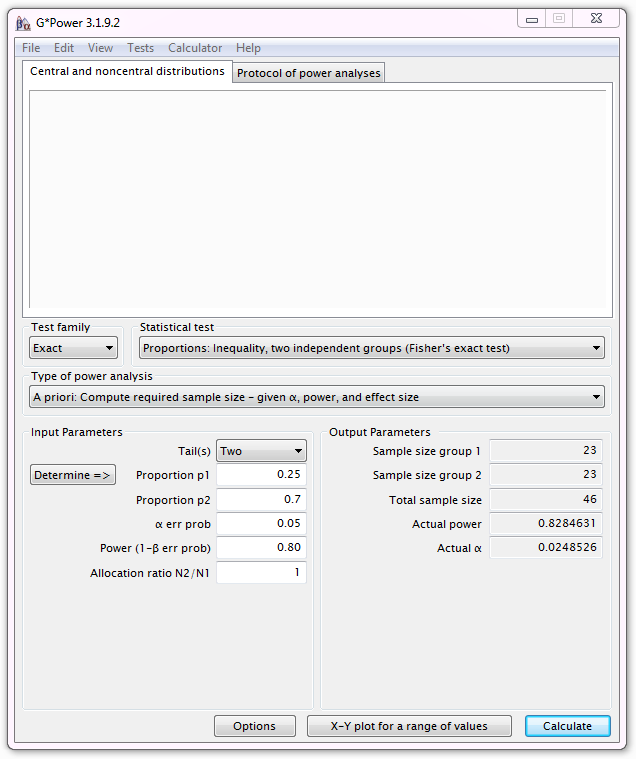 Exercise: Power calculation
Output: 
If the values from the pilot study are good predictors and if we use a sample of n=23 for each group, we will achieve a power of 83%.
Chi-square and Fisher’s tests
Chi2 test very easy to calculate by hand but Fisher’s very hard

Many software will not perform a Fisher’s test on tables > 2x2

Fisher’s test more accurate than Chi2 test on small samples
Chi2 test more accurate than Fisher’s test on large samples

Chi2 test assumptions:
2x2 table: no expected count <5
Bigger tables: all expected > 1 and no more than 20% < 5
Chi-square test
In a chi-square test, the observed frequencies for two or more groups are compared with expected frequencies by chance.






O = Observed frequencies
E = Expected frequencies

Example with ‘cats and dogs’
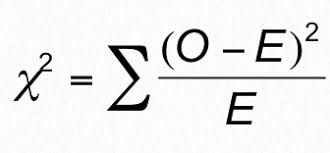 [Speaker Notes: Your frequency, compare the frequencies with the expected ones observed by chance. HOW DIFFERENT IS WHAT I observe from what I expect? THIS DIFFERENCE CAN BE BIG SO SIGNOFICANT OR NOT]
How are the expected frequencies calculated?
Example: expected frequency of cats line dancing 
after having received food as a reward.


Direct counts approach:

Expected frequency = (row total)*(column total)/grand total

= 32*32/68 = 15.1


Probability approach: The Multiplicative Rule

Probability of line dancing: 32/68 
Probability of receiving food: 32/68

Expected frequency:(32/68)*(32/68)=0.22:  22% of 68 = 15.1
Observed frequencies
Expected frequencies
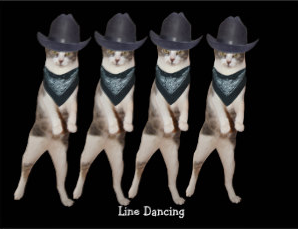 [Speaker Notes: Is there a difference between the rewards?
Dogs more happy, cats more picky (on demonstration is the other way around, so cats more picky]
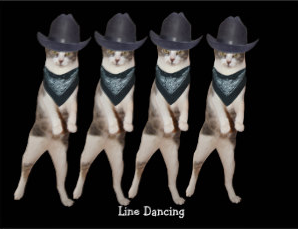 Chi2 test
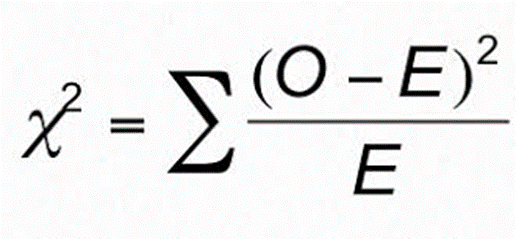 Observed frequencies
Expected frequencies
Chi2 = (26-15.1)2/15.1 + (6-16.9)2/16.9 + (6-16.9)2 /16.9 + (30-19.1)2/19.1 = 28.4
Is 28.4 big enough for the test to be significant?
[Speaker Notes: Distance between expected and observed]
Is 28.4 big enough for the test to be significant?
The old fashion way
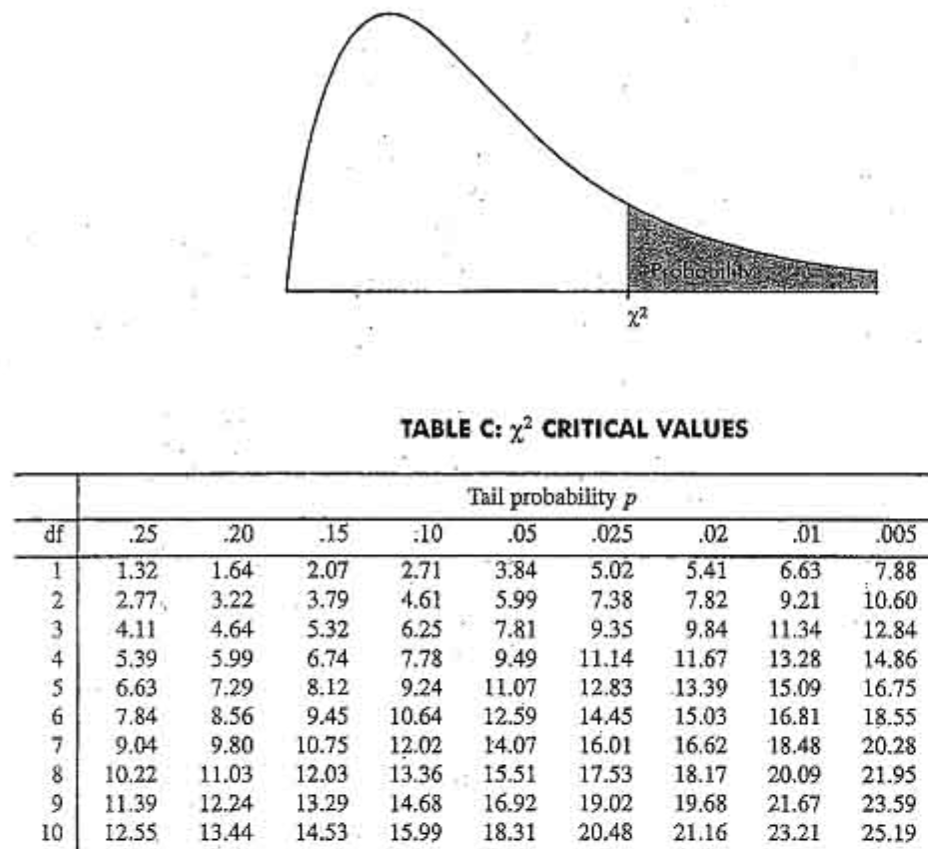 Degree of freedom: df
df = (row-1)(col-1)=1
Critical value
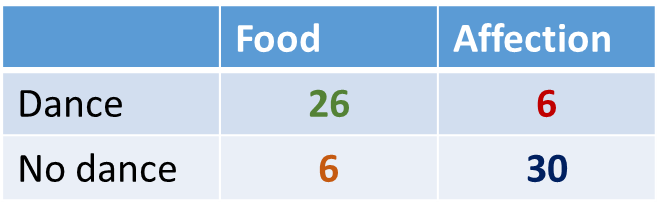 χ2 = 28.4 > 3.84 so Yes!
Fisher’s exact and Chi2 tests with Prism 8
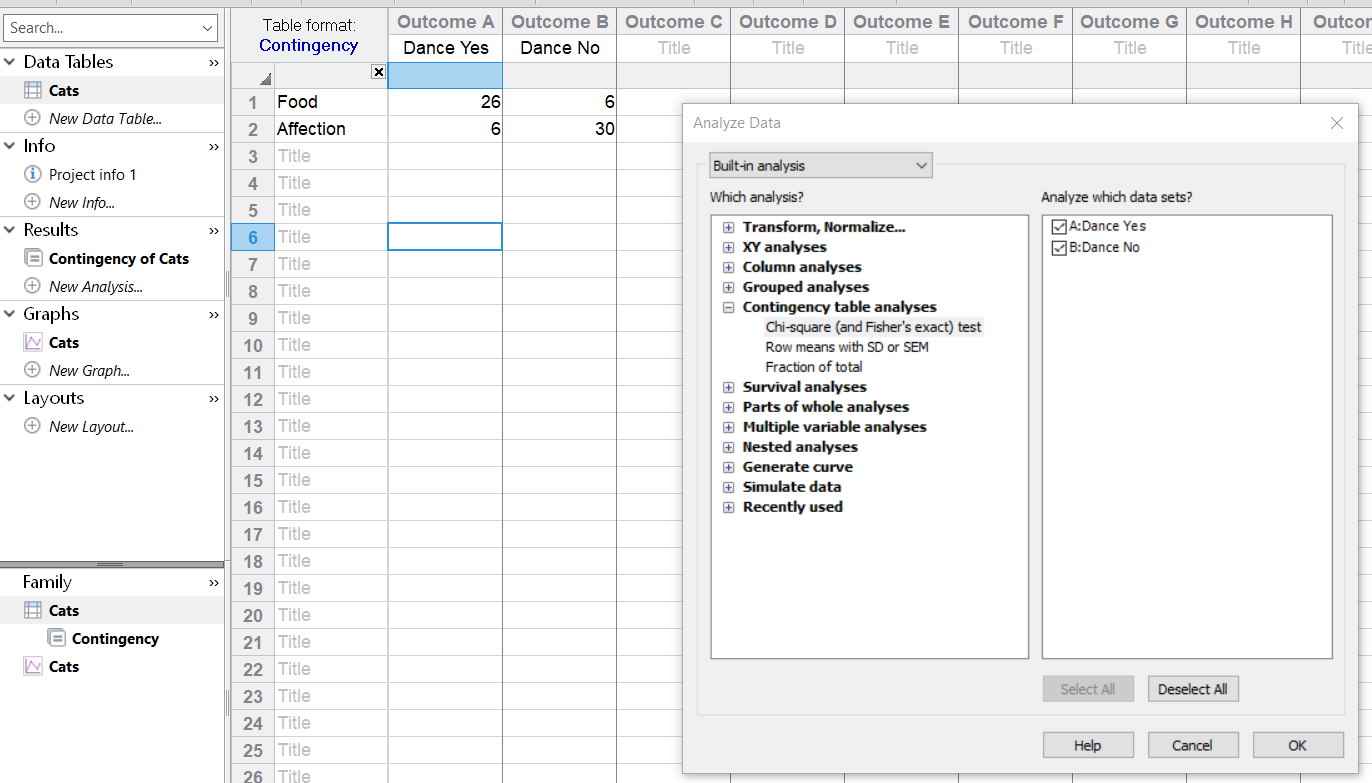 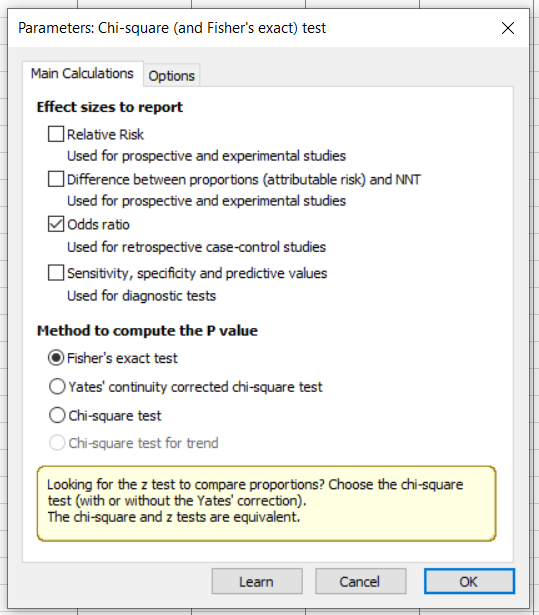 Classic 
effect size
2x2 tables
bigger tables
Fisher’s exact and Chi2 tests 
Results
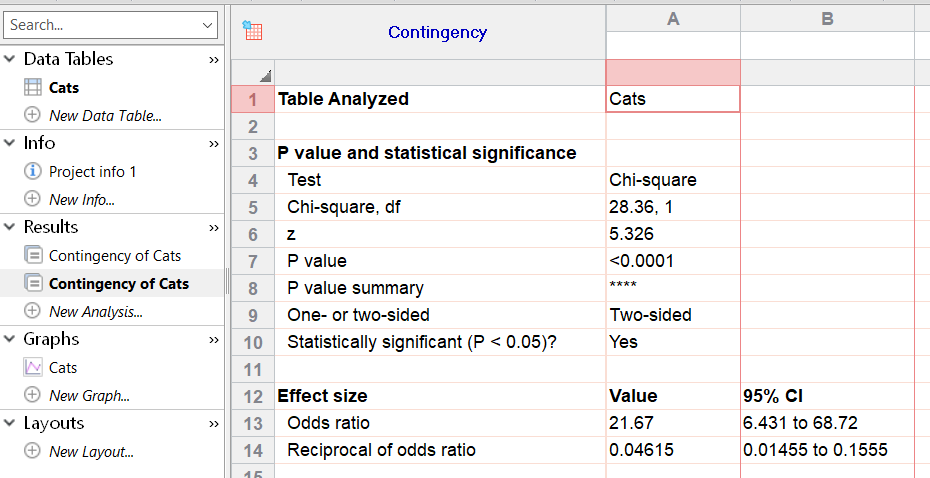 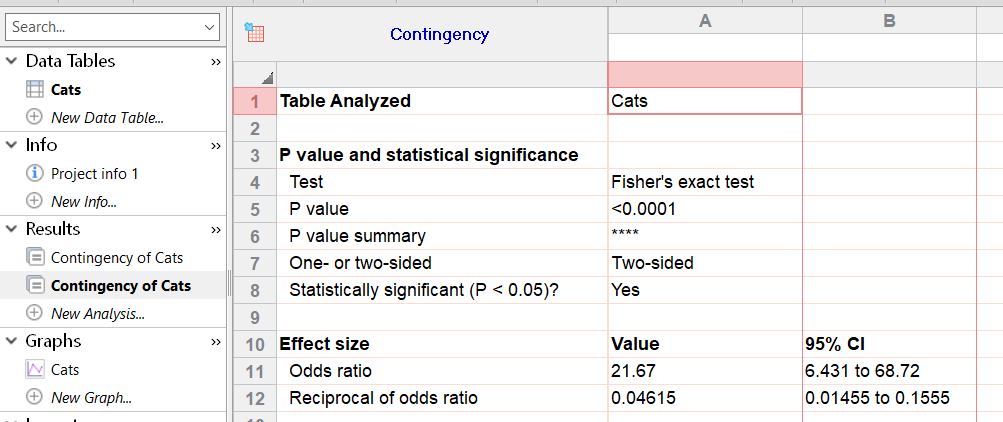 Odds of dancing on Food group = 26/6
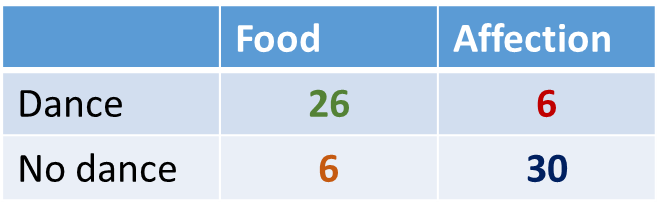 Odds of dancing on Affection group = 6/30
O.R. = ratio of the odds = 26/6/6/30 = 21.7
Odds Ratio = 21.7
If you are a dancing cat, you are almost 22 times more likely to have received food than affection as a reward (p<0.0001).
Fisher’s exact and Chi2 tests with Prism 8
Beyond significance
Two super important things to keep in mind:

Qualitative data can be presented as percentages but the tests should always be run on actual counts.
Power!

A p-value should always be interpreted in the context of the experiment.
Power!
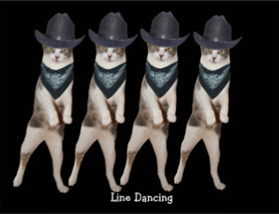 Let’s do it with the dogs
Results for cats and dogs
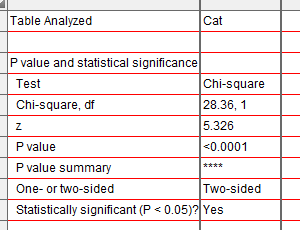 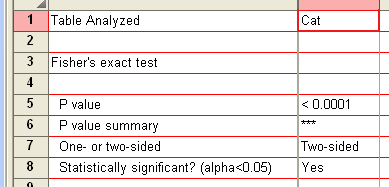 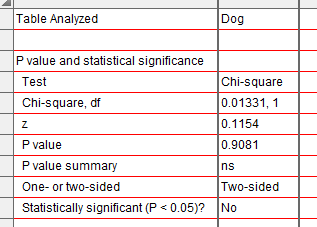 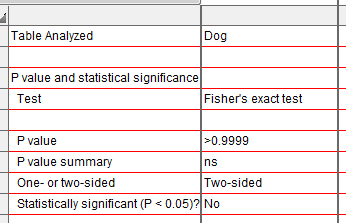 Fisher’s exact test: results
In our example: 
cats are more likely to line dance if they are given food as reward than affection (p<0.0001) whereas dogs don’t mind (p>0.99).
Exercise: Cane toads
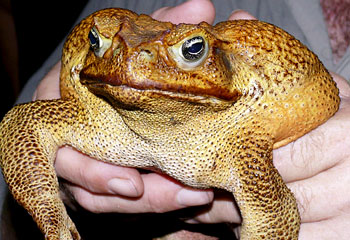 A researcher decided to check the hypothesis that the proportion of cane toads with intestinal parasites was the same in 3 different areas of Queensland.
From  Statistics Explained by Steve McKillup

Question: Is the proportion of cane toads infected by intestinal parasites the same in 3 different areas of Queensland?
Exercise: Cane toads
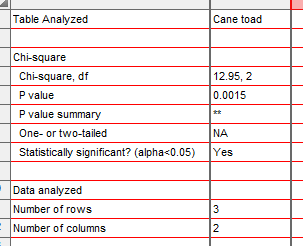 Answer: 
The proportion of cane toads infected by intestinal parasites varies significantly between the 3 different areas of Queensland (p=0.0015), the animals being more likely to be parasitized in Rockhampton and Mackay than in Bowen.
Exercise: Cane toads
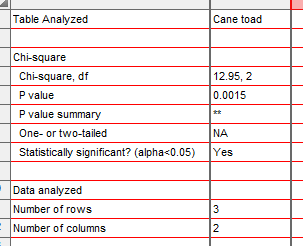 New question:
Is the proportion of infected cane toads different in Bowen than in the other 2 areas?
Exercise: Cane toads
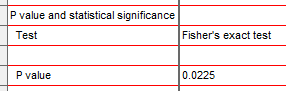 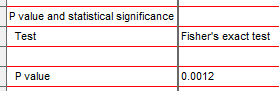 p=0.0024
p=0.045
Bonferroni correction
Is the proportion of infected cane toads different in Bowen than in the other 2 areas? Yes, it is.